King Saud University College of EngineeringIE – 341: “Human Factors Engineering”Fall – 2017 (1st Sem. 1438-9H)
Chapter 3. Information Input and Processing
Part 1: Information Display – Coding
Prepared by: Ahmed M. El-Sherbeeny, PhD
1
Chapter Overview
Information Processing and Compatibility
Information Display – Coding (Ch. 3)
Fitts’ Law (Ch. 3, Ch. 9)
Hick Hyman Law (Ch. 3)
Signal Detection Theory (Ch. 3)
Memory - Attention (Ch. 3)
Compatibility - Part 1 - Spatial Compatibility (Ch. 10)
Compatibility - Part 2 - Movement - Modality Compatibility (Ch. 10, Ch.3)
2
Lesson Overview
Information Display and Coding (Chapter 3)
Displaying Information
Information Presented by Displays
Selection of Display Modality
Coding of Information
Coding
Characteristics of a Good Coding System
Compatibility
Conceptual Compatibility
Movement Compatibility
Spatial Compatibility
Modality Compatibility
3
DISPLAYING INFORMATION
Human information input and processing depends on the sensory reception of relevant external stimuli which contain the information

The original source of information (the distal stimulus) is some object, event, or environmental condition

Information from the distal stimulus may come to us:
directly (e.g. direct observation of plane), or
indirectly (e.g. radar or telescope)
4
Cont. DISPLAYING INFORMATION
In the case of indirect sensing, the new distal stimuli may be
coded stimuli (e.g. visual or auditory displays), or:
reproduced stimuli (e.g. TV, radio, hearing aids)
In both cases the coded or reproduced stimuli become the actual distal stimuli to the human sensory receptors

Human factors are required when indirect sensing applies

Display is a term that applies to any indirect method of presenting information (e.g. highway traffic sign, radio)
5
INFORMATION PRESENTED BY DISPLAYS (General)
Information presented by displays can be dynamic or static.

Dynamic information:
changes continuously or is subject to change through time
e.g.: traffic lights, radar displays, temperature gauges

Static information:
remains fixed over time
e.g.: alphanumeric data, traffic signs, charts, graphs, labels
Note that static information presented through VDT’s (video display terminals) is considered static information.
6
INFORMATION PRESENTED BY DISPLAYS (Detailed)
Quantitative: such as temperature or speed

Qualitative: represents approximate value, trend or rate of change

Status: reflects the condition of a system
e.g.: on or off, traffic lights

Warning and signal: indicating danger or emergency
7
INFORMATION PRESENTED BY DISPLAYS (Detailed)
Representational: pictorial or graphical representation of objects, areas, or other configurations
e.g. photographs, maps, heartbeat oscilloscope

Identification: used to identify a condition, situation or object
e.g. traffic lanes, colored pipes

Alphanumeric* and symbolic:
e.g. signs, labels, printed material, computer printouts

Time-phased:
Display of pulsed or time-phased signals
The duration and inter-signal intervals are controlled
8
[Speaker Notes: * note, “alpha” comes from letters and “numeric” comes from numbers]
SELECTION OF DISPLAY MODALITY
Visual or auditory displays? Tactual sense?The selection of the sensory modality depends on a number of considerations
Table 3.1 helps in making a decision regarding visual or auditory presentation of information*
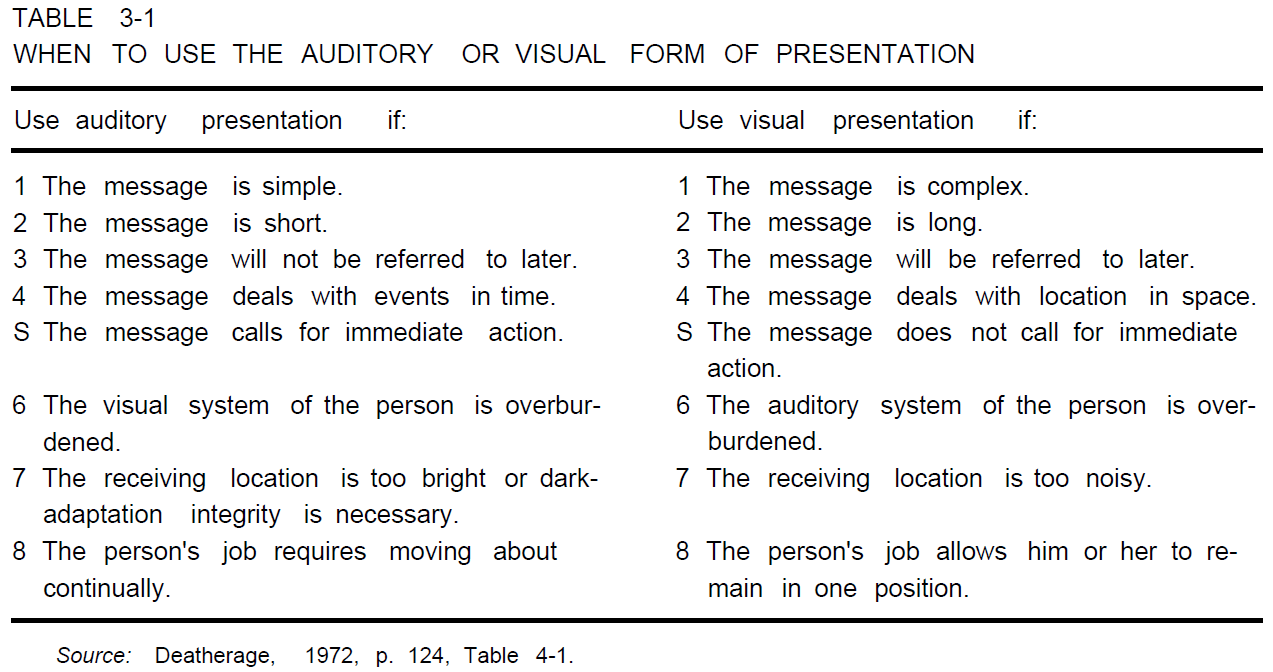 9
[Speaker Notes: * This is, of course, highly associated with modality compatibility]
CODING OF INFORMATION
Coding takes place when the original stimulus information is converted to a new form and displayed symbolically 

Examples are:
radar screens where the aircrafts are converted and presented as dots on the screen
maps displaying populations of different cities with different symbols.
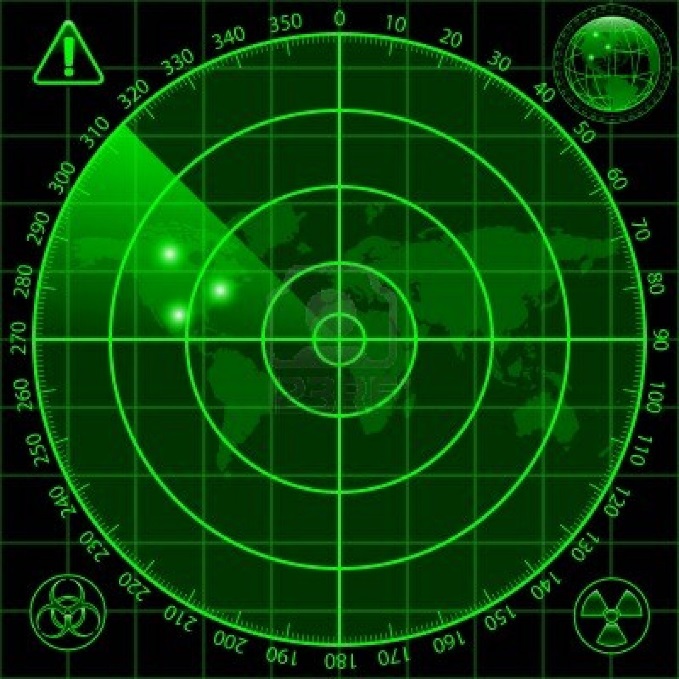 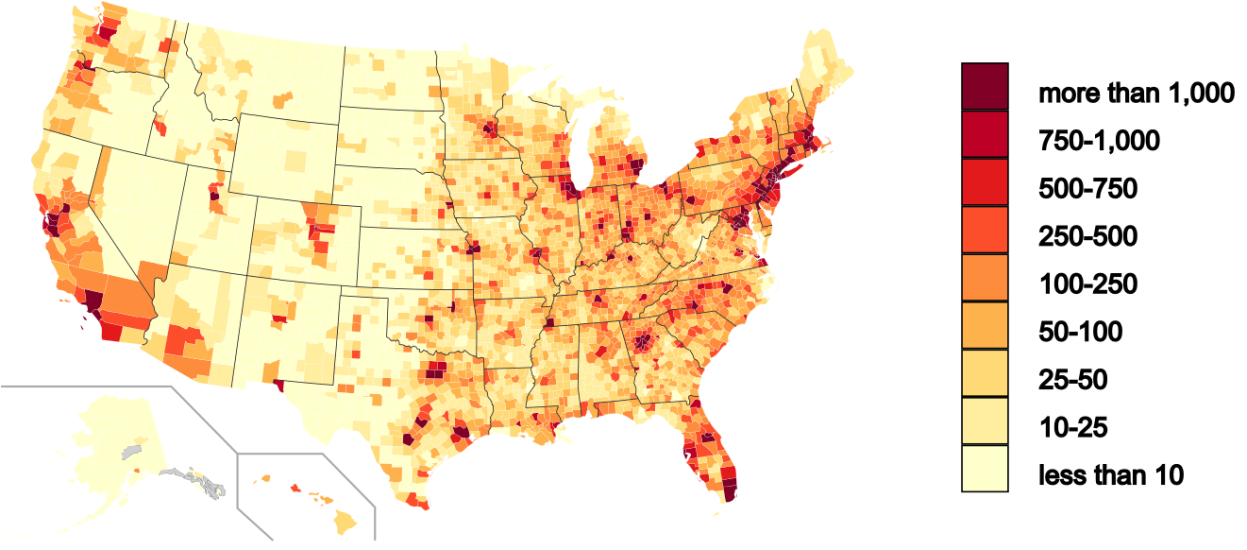 10
CODING OF INFORMATION (Cont.)
Information is coded along various dimensions

Examples:
Varying the size, brightness, color and shape of targets on a computer screen
Varying the frequency, intensity, or on-off pattern of an audio warning signal
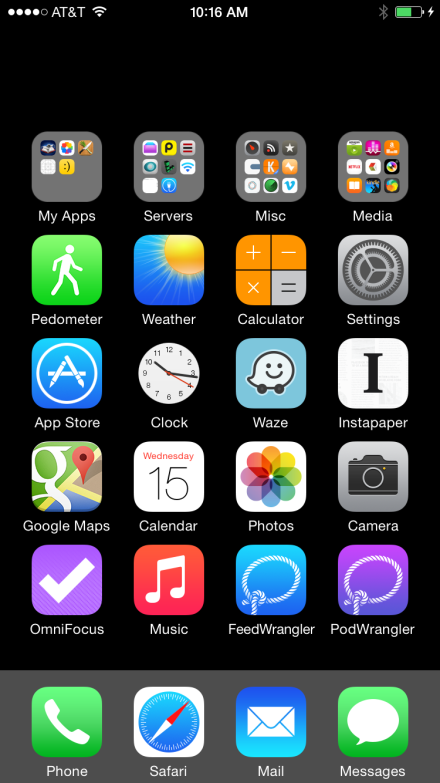 Each of the above variations constitutes a dimension of the displayed stimulus, or a stimulus dimension
11
CODING OF INFORMATION (Cont.)
The usefulness of any stimulus dimension in conveying information depends on the ability of people to:
Identify a stimulus based on its position along the stimulus dimension (such as identifying a target as bright or dim, large or small)
This is an example of absolute judgment* (see below)







Distinguish between two or more stimuli which differ along the stimulus dimension (such as indicating which of the two stimuli is brighter or larger)
This is an example of relative judgment*
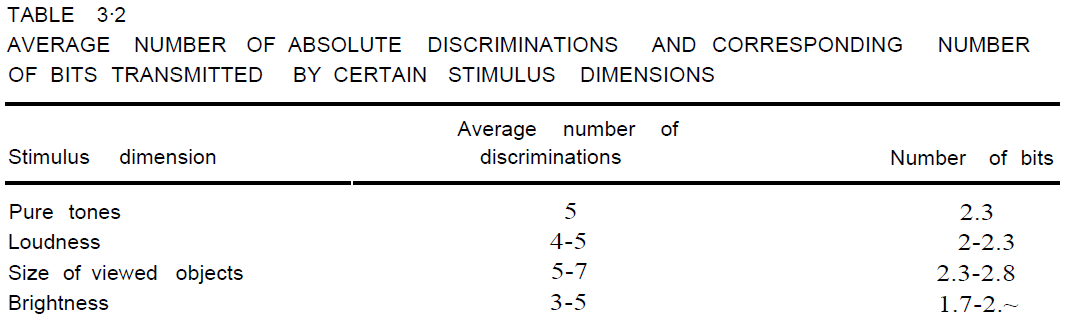 12
[Speaker Notes: * people are generally able to make fewer discriminations on an absolute basis than on a relative basis. For example, Mowbray and Gebhard (1961) found that people could discriminate on a relative basis about
1800 tone pairs differing only in pitch. On an absolute basis, however, people can identify only about 5 tones of different pitch.]
CHARACTERISTICS OF A GOOD CODING SYSTEM
Detectability of codes:
stimulus must be detectable by human sensory mechanisms under expected environmental conditions
e.g. is worker able to see the control knob in mine?

Discriminability of codes:
every code symbol must be discriminable (differentiable) from other symbols
the number of coding levels is important

Meaningfulness of codes:
coding system should use codes meaningful to user
Meaning could be
inherent in the code (e.g. bent arrow on traffic sign)
or learned (e.g. red color for danger)
Meaningfulness: related to conceptual compatibility
13
[Speaker Notes: Note, the topics of coding and compatibility will be revisited several time during the course (e.g. when discussing vision, hearing, controls, etc.)]
CHARACTERISTICS OF A GOOD CODING SYSTEM (cont.)
Standardisation of codes:
when a coding system is to be used by different people in different situations, it is important that the codes be standardised, and kept the same for different situations
e.g. meaning of the red color in different parts of a factory

Use of multidimensional codes:
this can increase the number and discriminability of coding stimuli used
e.g. using different size-color combinations greatly increases the number of stimuli that can be identified on an absolute basis*
14
[Speaker Notes: * Refer back to Table 3-2 for absolute discrimination]
COMPATIBILITY
It is the relationship between the stimuli and the responses to human expectations
A major goal in any design is to make it compatible with human expectations
It is related to the process of information transformation
the greater the degree of compatibility, the less recording must be done to process information
This leads to faster learning and response time, less errors, and reduced mental workload
People like things that work as they expect them to work
15
[Speaker Notes: Note, the topics of coding and compatibility will be revisited several time during the course (e.g. when discussing vision, hearing, controls, etc.)]
COMPATIBILITY (Cont.)
Four types of compatibility:
Conceptual
Movement
Spatial
Modality

1. Conceptual compatibility:
related to degree that codes, symbols correspond to conceptual associations people have
It relates to how meaningful codes and symbols are to people who use them

e.g.: airplane symbol to denote an airport on a map means much more than a square or circle
e.g.: creating meaningful abbreviations and names for computer applications
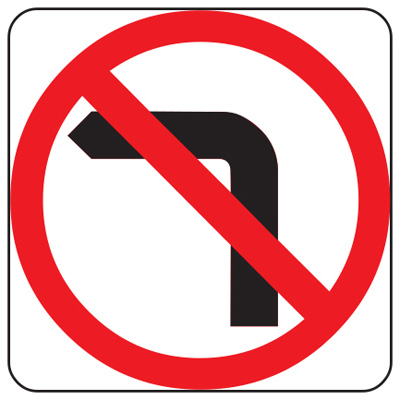 16
COMPATIBILITY (Cont.)
2. Movement compatibility:
relates to the relationship between the movement of the displays and controls and the response of the system being displayed or controlled.

e.g.: to increase the volume on the radio, we expect to turn the knob clockwise.
e.g.: upward movement of a pointer is expected to correspond to an increase in a parameter
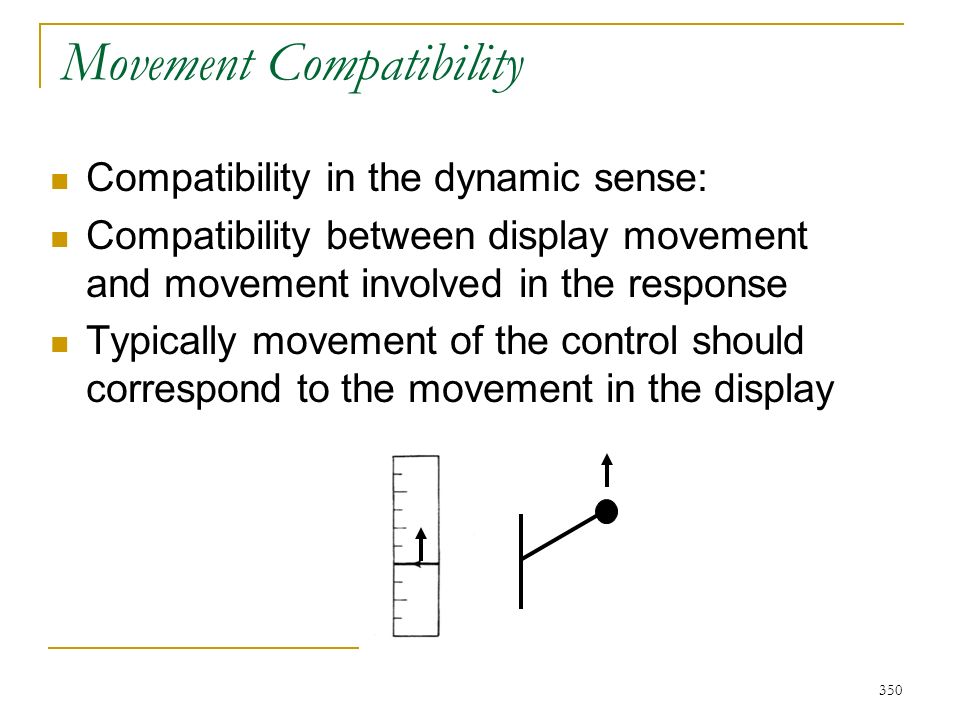 17
COMPATIBILITY (Cont.)
3. Spatial Compatibility
Refers to the physical arrangement in space of controls and their associated displays

e.g. how displays are lined-up with respect to corresponding control knobs*
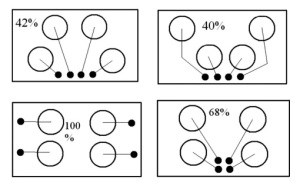 18
[Speaker Notes: * Q: what do you think the number in each figure above stands for?]
COMPATIBILITY (Cont.)
4. Modality compatibility:
refers to the fact that certain stimuli-response modality combinations are more compatible with some tasks than with others
this is simply related to the how our brains are “wired”
e.g.: responding to a verbal command that needs verbal action is faster than responding to a written or displayed command requiring the same verbal action* (another e.g. is shown below)
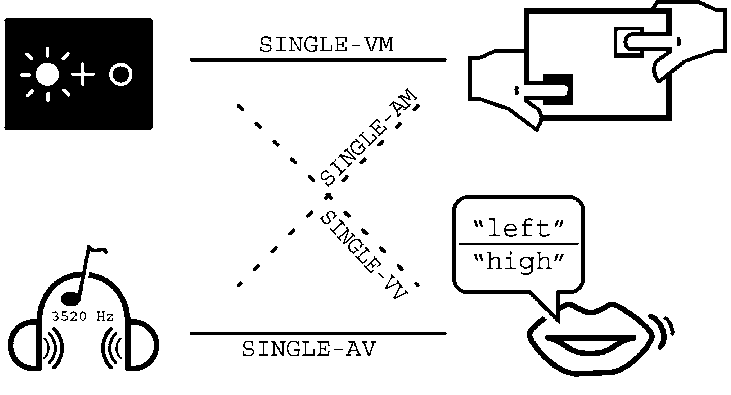 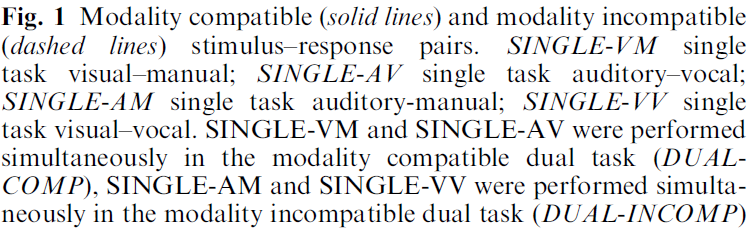 19
[Speaker Notes: * This will be revisited when we discuss modality compatibility in detail
Source of figure (study): Stelzel_Schumacher_Schubert_Desposito_2006_Psych_Res]
References
Human Factors in Engineering and Design. Mark S. Sanders, Ernest J. McCormick. 7th Ed. McGraw: New York, 1993. ISBN: 0-07-112826-3.
The neural effect of stimulus-response modality compatibility on dual-task performance: an fMRI study. C Stelzel, et al, Psychological Research, 2006.
20